Intensity Frontier Workshop
Summary of
Fundamental Physics at the Intensity Frontier
“workshop”
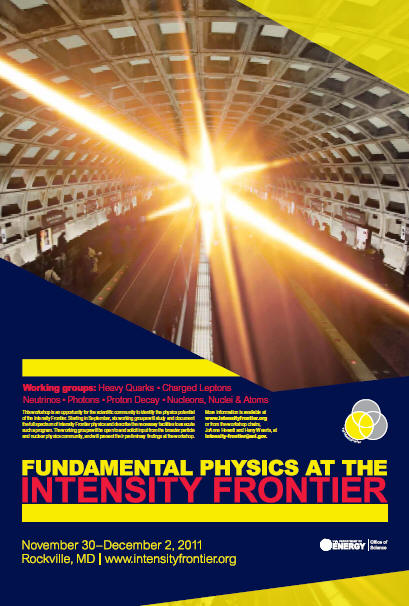 J. Hewett &  H.Weerts

workshop co-chairs
Charge to chairs of workshop
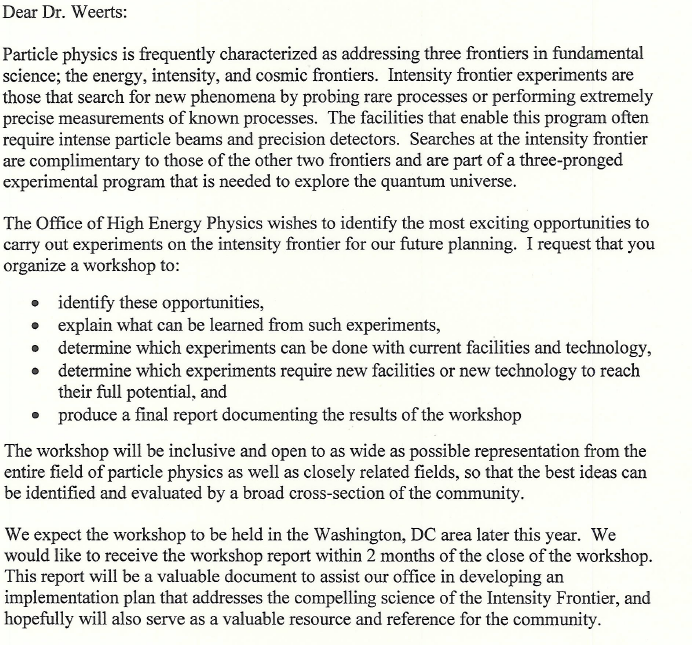 Document ( in one coherent document) the physics /science opportunities at the Intensity Frontier.

Identify experiments and facilities needed for components of program

Demonstrate that community is interested/wants to do the Intensity Frontier physics

Educate the community
HEP and the frontiers
Has proven to be very useful and effective in US in terms of funding and communicating HEP program to government.
Good representation of HEP
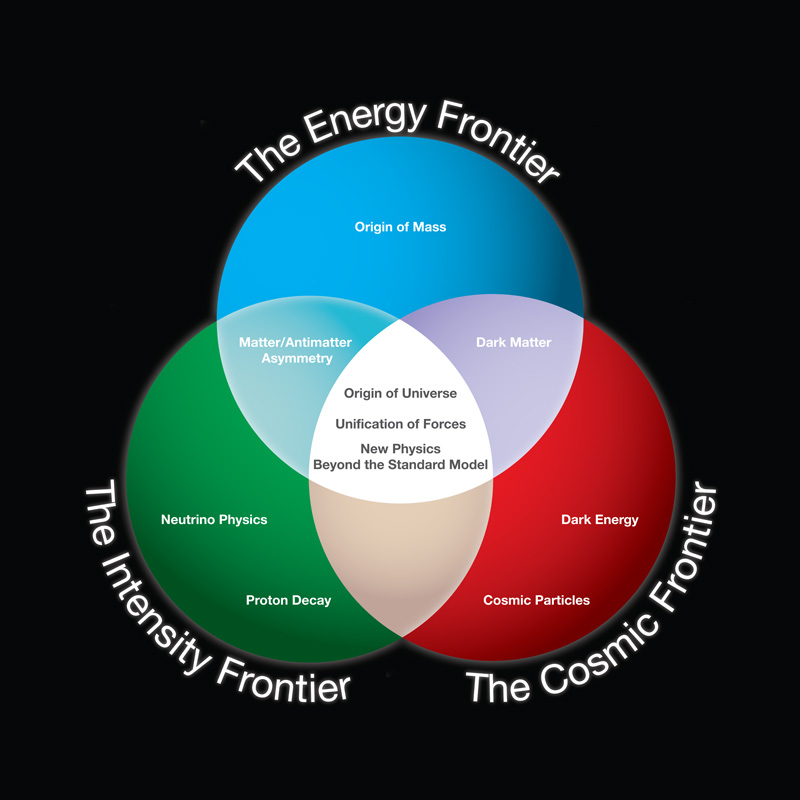 Struggled with definition of Intensity Frontier & still are….
also extends into outside  HEP
Energy Frontier & Cosmic frontier currently rather well defined and for foreseeable future
as long as they are all together
What is the Intensity Frontier?
Exploration of Fundamental Physics with high intensity beams and/or large, massive sensitive detectors

Precision measurements that indirectly probe quantum effects






Must use multi-pronged approach to search for new physics
Direct Production
Precision Measurements
Rare and Forbidden Processes
Fundamental Properties of Particles
New Physics
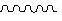 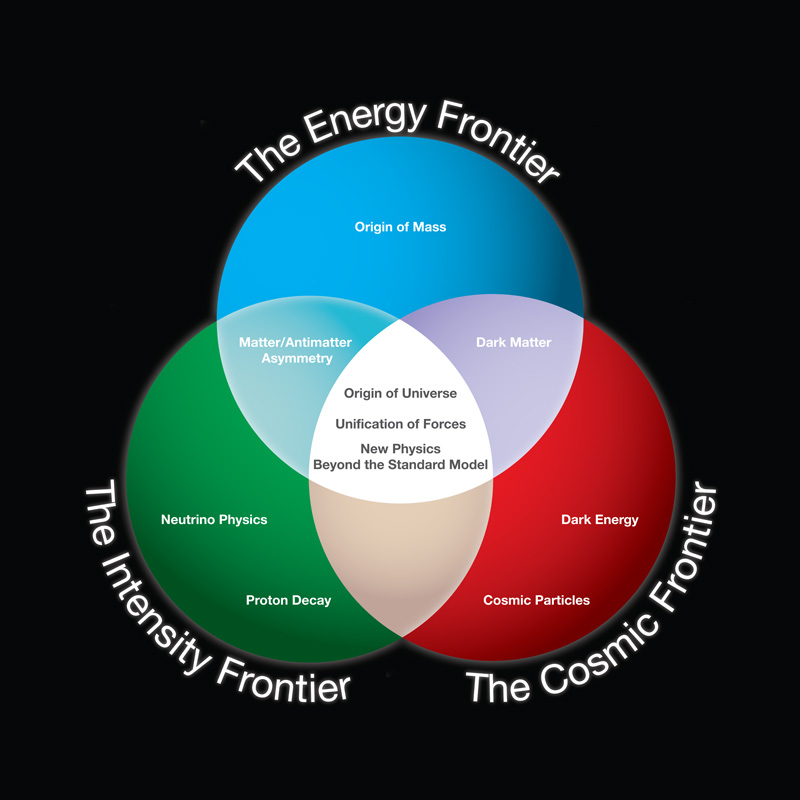 What is the Intensity Frontier?
So at outset ( without quite knowing where we were going) we set up the following areas for study
Study existing particles/ look for new ones
Heavy Quarks
Charged  
    Leptons
Hidden Weakly Coupled Sectors
Neutrinos
Nucleons & Atoms
Proton Decay
Mapped on to working groups
“The Intensity Frontier Workshop” exercise
Through working groups, meetings, workshops over October & November 2011 identify physics opportunities & needed facilities at the Intensity Frontier
Really:
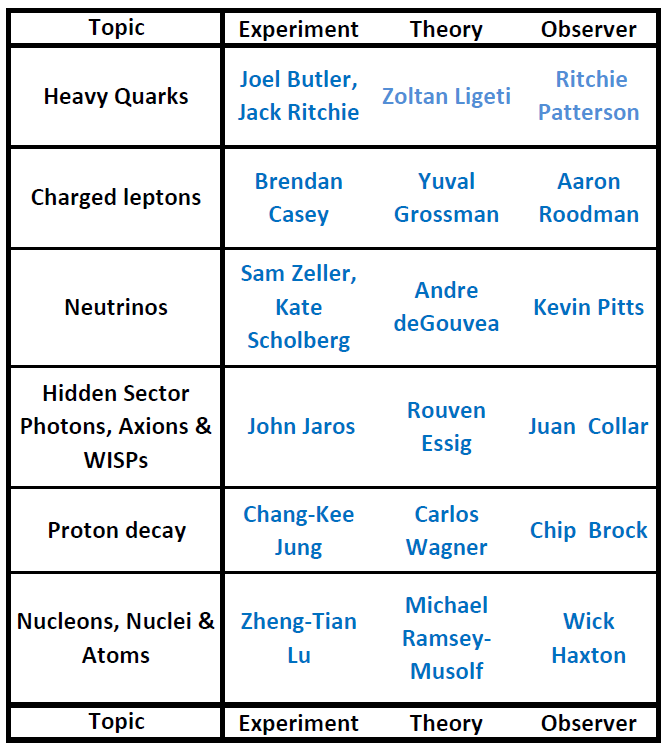 Physics:  s,c & b quarks final states
Muons, taus
All experiments for properties of neutrinos. Accelerator & non-accel.
“Dark” photons, paraphotons, axions, WISPs
Proton decay
Properties of nucleons, nuclei or atoms (EDM)
It is not just n oscillations
“The Intensity Frontier Workshop” exercise
Through working groups, meetings, workshops over October & November 2011 identify physics opportunities & needed facilities at the Intensity Frontier
Really:
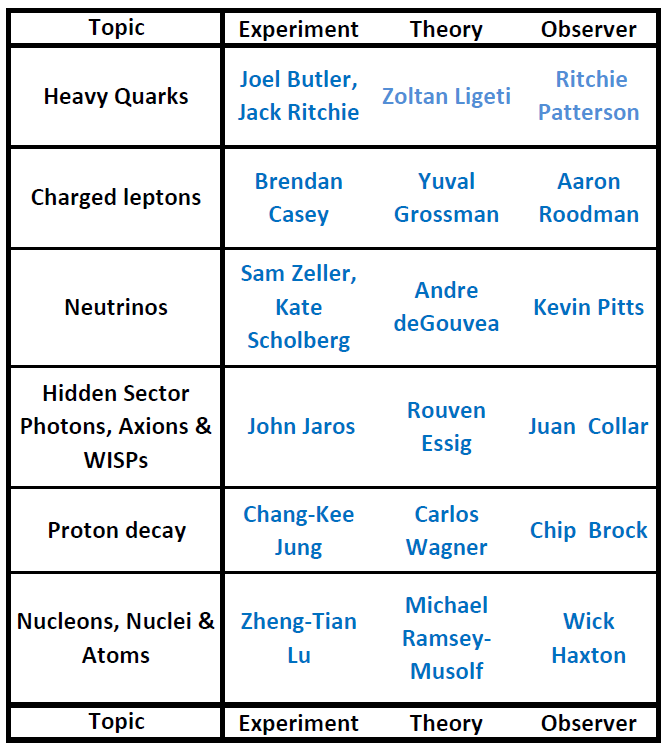 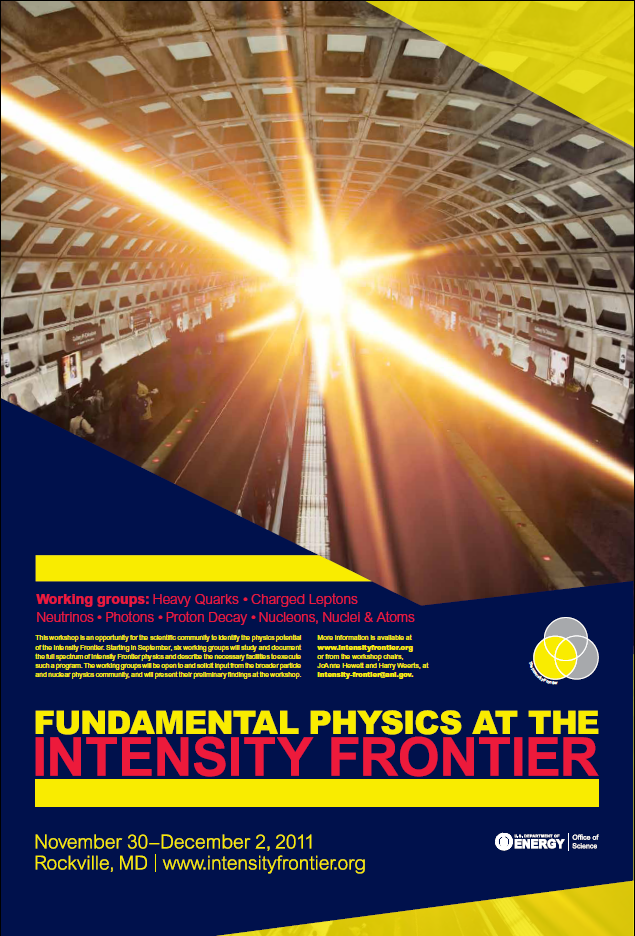 Summarize findings, more community input & inform community at Intensity Frontier workshop: Nov 30-Dec 2, 2011, Rockville, MD
Produce a report summarizing workshop
The Intensity Frontier
The Intensity Frontier is a broad and diverse, but connected, overlapping , set of science opportunities.
Broad program with many connections
New sources of CPv -Indirect new Physics Search
New sources of CPv  Indirect new Physics   Search
Charged leptons
Heavy Quarks
NOT a priori clear which is most important. We should do them all if possible.
One outcome of workshop
Explore new weakly coupled sectors, possibly DM
WISPs
Fundamental Properties: CPv Dirac/Majorana Mass Hierarchy
Neutrinos
CPv = Charge Parity violation
New sources of CPV – Indirect new Physics Search - Fundamental measurements
Test of unification
“Neutrons”
Proton decay
LFv = Lepton Flavor number violation
Some outcomes of the workshop
> 500 participants 
Overflowed meeting space and had to limit attendance
Exceeded our expectations ( Organizers & DOE !)
Workshop peppered with ideas and enthusiasm
> 100 Parallel session talks
Much discussion!  Sessions, posters, hallways, twitter
Demonstrates a large, young community that wants to do this science
Intensity Frontier science program
Intensity Frontier is a broad set of precision measurements of properties of  known particles
It is a multi pronged, inter connected program (not just one approach) AND global program
We have “only” presented the science case
Flavor of what came out of workshop and is in report ….
Physics  @ Intensity Frontier:  Heavy Quarks
Heavy Quark Chapter Conclusions:

  Essential component of world-wide balanced 
   physics program
  Compelling physics case not predicated on theoretical 
   progress
  Several exp’ts underway abroad – US should be involved
  US has opportunity to mount its own program in K Decays
Report shows future
sensitivities for K Decays, 
as well as Charm & bottom processes at
Super-Flavor Factories
and upgraded LHCb
Physics @ Intensity Frontier:  Charged Leptons
Charged Leptons easy to produce & detect 
     ⇒  precise measurements are possible

  Hadronic uncertainties insignificant or controlled by data 

  SM rates negligible in some cases so new physics stands out

  Directly probe couplings of new particles to  leptons

  Diverse set of independent measurements
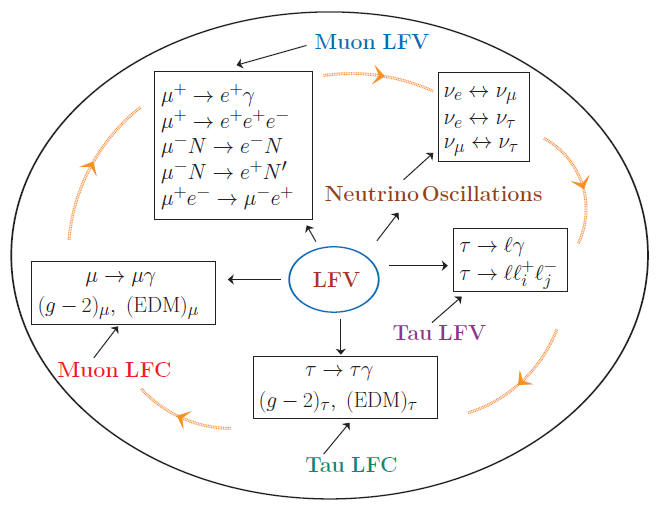 Physics @Intensity Frontier:  Charged Leptons
95% CL limits in CLFV with muons
Neutrino working group
Summary of areas covered in report---  new measurements & upheaval since
Mixing matrix
State @ workshop time
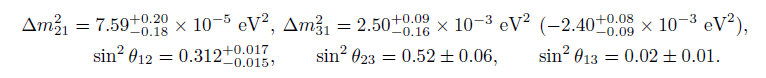 Daya Bay ( 3/8/2012):
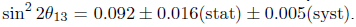 Neutrino oscillations:
Program in place to measure all
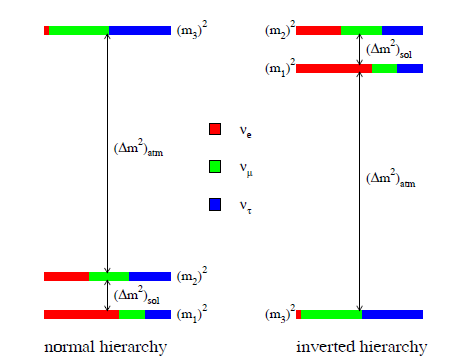 complex phase d (CP-violation)
Which way ?
+
Not measured; only contributes if q13 is non zero
Neutrino Fundamentals:
Measure Neutrino mass
Neutrinos Majorana or Dirac
Sterile Neutrinos:
US:  combination of HEP & NP
Short baseline experiment ~2s anomalies may indicate additional sterile neutrinos
Neutrino-N scattering:
Measure neutrino interaction cross sections better and target or A dependence of them
Physics  @ Intensity Frontier:  Neutrinos
Guide to Neutrino Experiments for Dummies
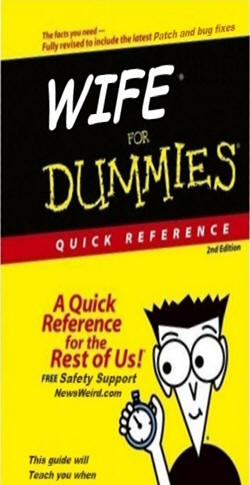 Neutrinos
Physics @ Intensity Frontier:  Neutrinos
Ability of various sources to determine neutrino properties
Physics  @ Intensity Frontier:  Proton Decay
Expected sensitivity with large underground detector
p  e+ π0
p  ν K+
Full LBNE
Future sensitivities at predicted levels for
SUSY GUT models and related to LHC SUSY
Physics @ Intensity Frontier:  Ultra-weak Hidden Sectors
Collider + Fixed-Target constraints
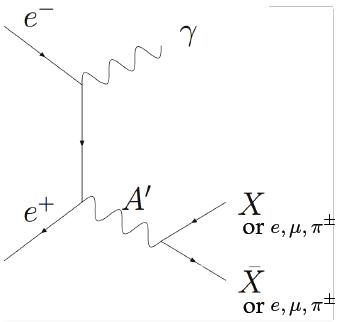 Effective
coupling to SM
vs Mass plane
mA’ > 1ev
Nucleons, Nuclei & Atoms
Summary of areas covered in report
Neutrons
SM-theory: 10-31 e cm
Exp: <2.9x10-26 e cm  5x10-28 e cm
2018   10-28 e cm
Electric dipole moments:
Nucleus (Hg)
SM-theory: 10-33 e cm
Exp: <10-27 e cm  10-32 e cm
Sensitive probes of new physics
Program in place to measure all
Electrons ( cold molecules of YbF, ThO possible Fr)
SM-theory: 10-38 e cm
Exp: <1.05x10-27 e cm  3x10-31 e cm
+ Kaons
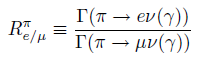 Th:   1.2351 (  2) x 10-4
Exp: 1.2300 (40) x 10-4 – 0.3%  go to 0.05%
Weak decays:
Nuclear b decay: precise measurement of Vud, future measurement of n lifetime and decay correlations
Neutral Currents:
Polarized electron scattering from unpolarized targets & electrons ( Moeller scatter) precision measurements of weak mixing angle over large Q2
Asymmetries
The Report
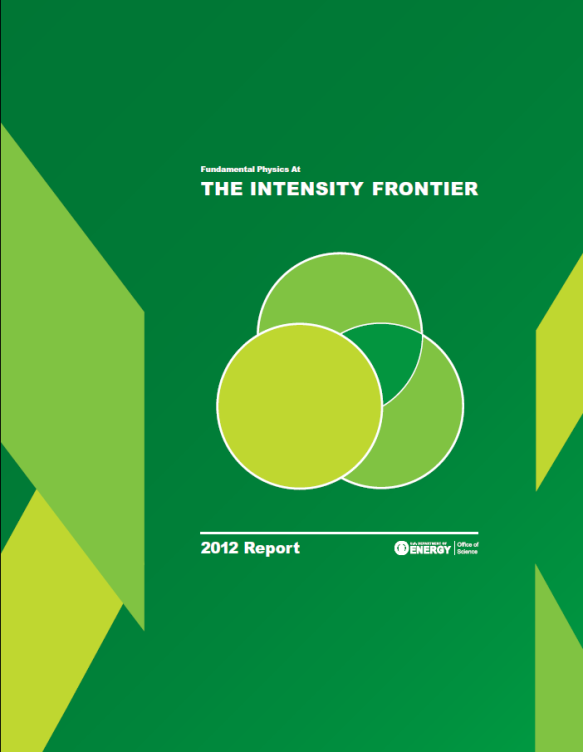 Report completed ~ mid May 2012
Total of 245 pages; 468 authors
Exec Summary
Introduction
Heavy Quarks
Charged Leptons
Neutrinos
Proton Decay
New light, weakly coupled particles
Nucleons, Nuclei & Atoms
Summary
Contents:
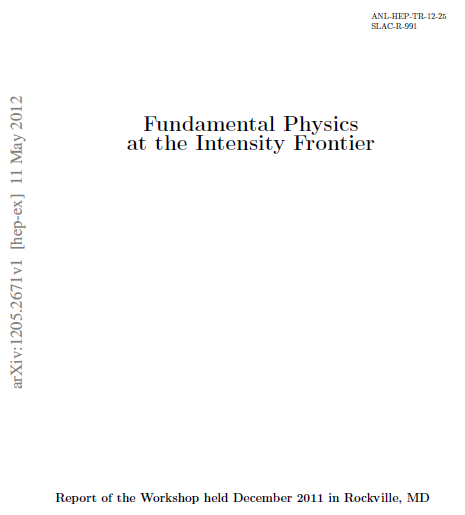 There is a link on the DOE HEP Website to report & to Exec summary
Report is on arXiv:1205.2671  [hep-ex]
Organization of report
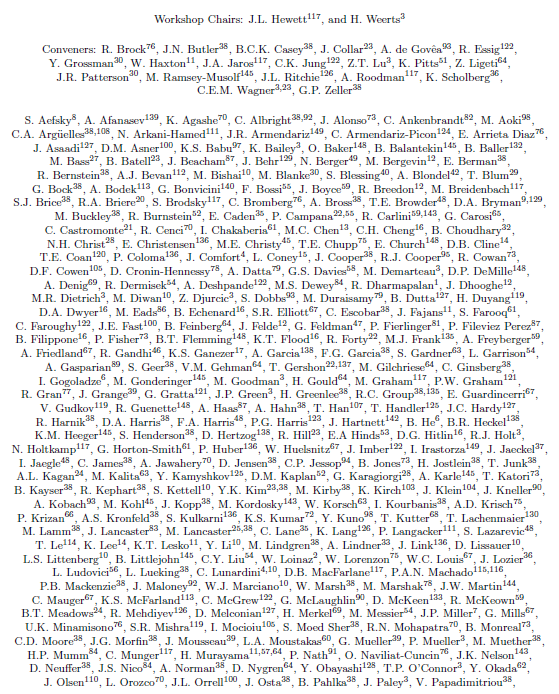 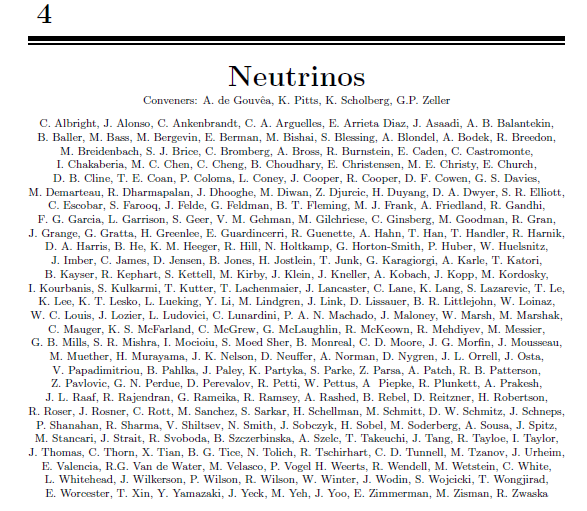 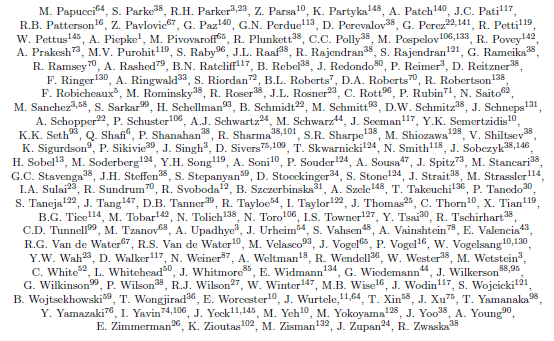 Each section with its own author list
List all 468 authors from 73 institutions worldwide
Executive summary points
Slide version of Executive Summary of Intensity Frontier:
Program directed at new physics i.e. Beyond Standard Model physics
Six working groups; three conveners each; prepare during Fall of 2011
before
Three day workshop ~Dec 2011; 
large interest by community; ~500 participants; much discussion & vibrant atmosphere
after
Science is broad and diverse but interconnected
Science reach of each area documented and clear progress; this decade & next
Continue broad based science discussion of Intensity Frontier as new results arrive; future workshops
Describe science & serve as input into strategic planning; this was step 1
US has the opportunity to become a world leader in this program
What Next?
Workshop did not address priorities…….
Proponents must engage, and make their case to, the community!

Otherwise, you may not like the resulting priorities
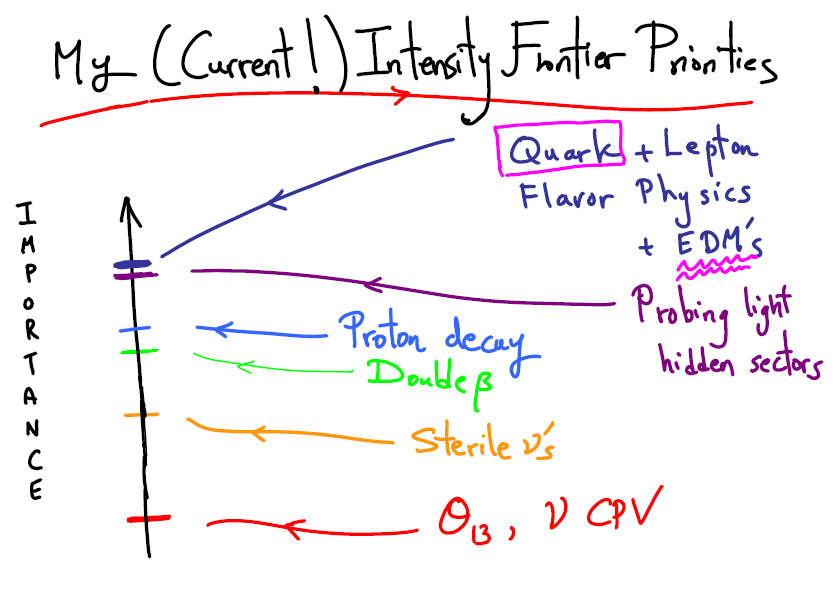 No consensus on science priorities yet.  

Case for each will have to be made.

Also have to fold in other constrains ( $, time line, other regions)
One example, one point of view
Arkani-Hamed
What Next?
This workshop is just a step in the process towards making this & other programs a reality

Broad Intensity Frontier discussion must continue
Centered on science opportunities
Communities should support each other
Communities ( within HEP) must be educated
Working groups should continue in some form 

DPF organizing   Community planning 2013!
Intensity Frontier workshop
The End
What is the Intensity Frontier?
The Intensity Frontier addresses fundamental questions:

Are there new sources of CPV?
Is there CPV in the leptonic sector?
Are ν’s Majorana or Dirac?
Do the forces unify?
Is there a weakly coupled Hidden Sector linked to Dark Matter?
Are apparent symmetries (B,L) violated at high scales?
What is the flavor sector of LHC discoveries?
Can we expand the new physics reach of the energy frontier?
Why broad & diverse?
The Intensity Frontier is a broad and diverse set of science opportunities
Why is it important to be broad and diverse?

Anticipated discoveries at the LHC with 1st data:
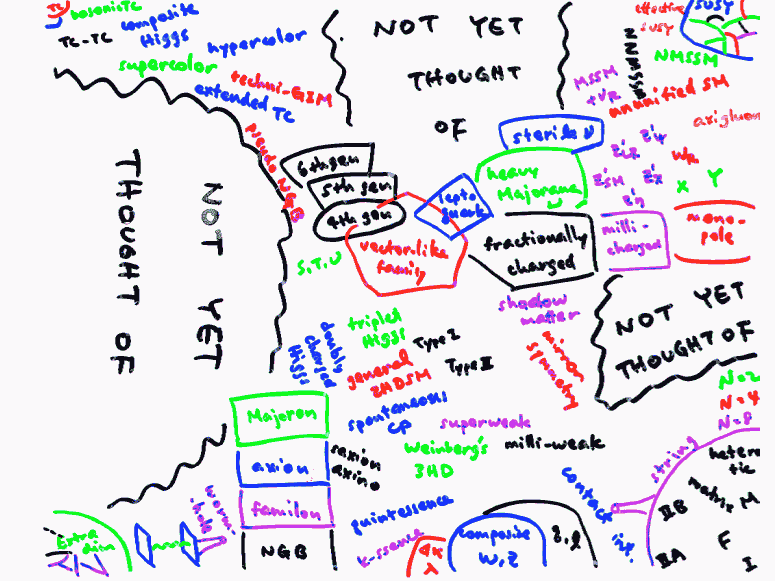 SUSY!
HIGGS!
Murayama
Why broad & diverse?
Expectations for LHC new physics output were high, BUT

“New physics not rolling out every week”

1st surprise from LHC:  Direct CPV in Charm decays!
i.e. Intensity frontier
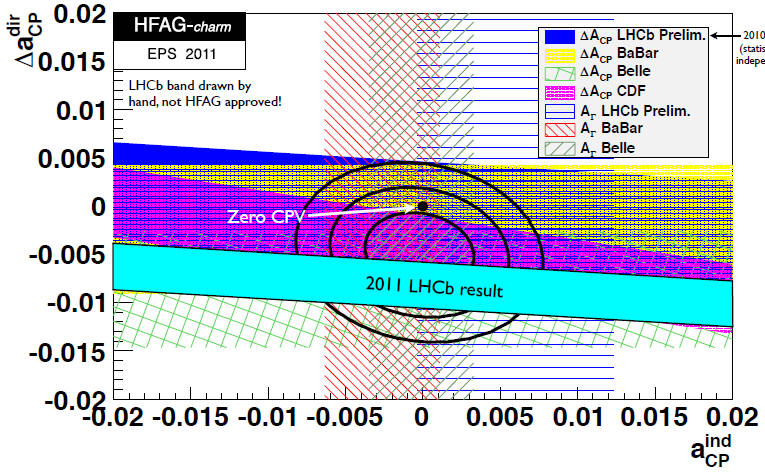 CPv search in 
D→ππ  vs D→ KK

3.5σ signal
Physics  @ Intensity Frontier:  Ultra-weak Hidden Sectors
Hidden Sector Vector Portal/Heavy Dark Sector Photons:
Couplings to SM small enough to have missed so far, but big enough to find

Theories motivated by cosmic frontier
signatures at Intensity and (Energy) frontiers
Effective
coupling to SM
vs Mass plane
mA’ < 1ev
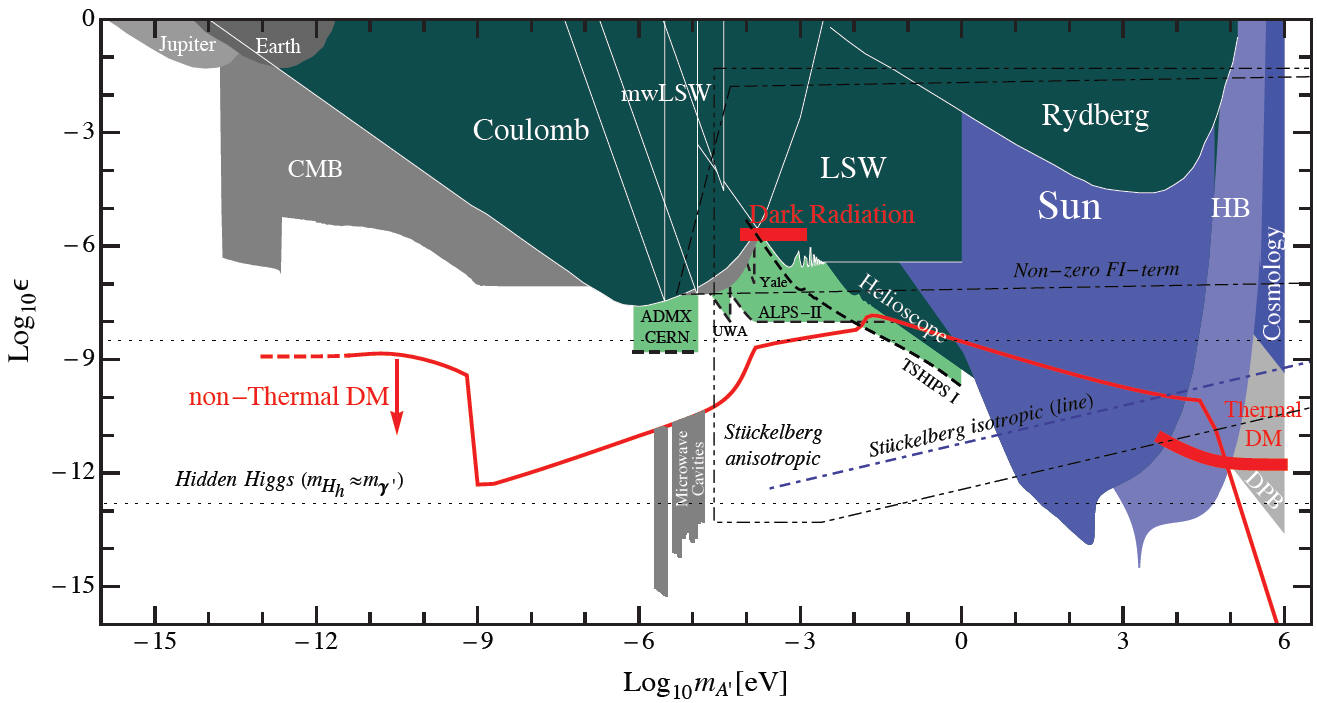 Physics @ Intensity Frontier:  Nucleons, Nuclei and Atons
Electric Dipole Moment searches place strong constraint on 
New Physics and approaching EW Baryogensis predictions
What is the Intensity Frontier?
The Intensity Frontier is a broad and diverse set of science opportunities
They look for, study, address following science
CP Asymmetries, Rare decays,  Distributions
K’s, Charm, B’s
LFv with μ,τ
   g-2
New particle searches
ν Oscillations
LFv in n’s
0νββ
EDMs
Parity Violation
Proton Decay
LFv = Lepton Flavor number violation
The Intensity Frontier
The Intensity Frontier is a broad and diverse set of science opportunities
They look for, study, address following science
CP Asymmetries, Rare decays,  Distributions
K’s, Charm, B’s
LFv with μ,τ
   g-2
Experiments planned, under construction, wishful thinking, etc
New particle searches
ν Oscillations
LFv in n’s
0νββ
EDMs
Parity Violation
Proton Decay
CPv = Charge Parity violation
HEP and the frontiers
progression
Struggled with definition of Intensity Frontier & still are
Others well defined and becoming more focused & defined
HEP
HEP
LHC
Energy Frontier
Cosmic Frontier

Dark Matter & Dark Energy
Intensity Frontier
Intensity Frontier
Energy Frontier & Cosmic frontier currently rather well defined and for foreseeable future